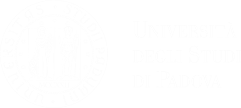 Corso di laurea 
in Lettere
20.21
Corso di laurea triennale in 
Lettere
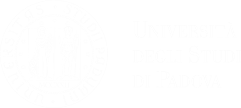 tutor junior rappresentanti degli studenti staff biblioteca centro linguistico di ateneo valentina gallo francesco lubian davide bertocci andrea afribo
Corso di laurea triennale in 
Lettere
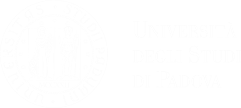 da lunedì – adesso!:
la prima lezione di ogni corso sarà su zoom per poi partire in modalità mista presenza-remoto. ad eccezione di istituzioni di linguistica interamente su zoom
Corso di laurea triennale in 
Lettere
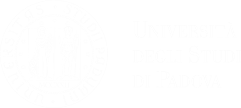 lettere moderne 1 semestre 1 anno


istituzioni di linguistica prof.ssa cecilia poletto – lunedì 28 ore 8.30 solo su zoom
https://unipd.zoom.us/j/94936830878
 
filologia romanza prof. alvaro barbieri (A-L) – mercoledì 30 ore 10.30 
> ma 7 OTTOBRE!!!

filologia romanza prof.ssa francesca gambino (M-Z) – lunedì 28 ore 10.30 
https://unipd.zoom.us/j/99508459338?pwd=NmxLc0hEV2NwbVJkcm50NjRFMitLZz09
 
Storia moderna prof. Egidio Ivetic – mercoledì ore 14.30 
> ma 7 OTTOBRE!!!
https://unipd.zoom.us/j/95200595903

Storia contemporanea prof. Carlo Fumian – lunedì 28 ore 12.30
https://unipd.zoom.us/j/97747855972
Corso di laurea triennale in 
Lettere
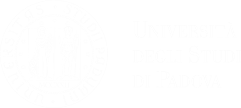 lettere antiche 1 semestre 1 anno


istituzioni di linguistica prof.ssa cecilia poletto – lunedì 28 ore 8.30 solo su zoom
https://unipd.zoom.us/j/94936830878

Letteratura latina 1 prof. gianluigi baldo – mercoledì 30 ore 10.30
 https://unipd.zoom.us/j/6057793158

Storia greca prof.ssa alessandra coppola – mercoledì 30 ore 12.30
https://unipd.zoom.us/j/96727215072

«prova scritta di latino» luigi salvioni – lunedì 28 ore 14.30
https://unipd.zoom.us/j/96700950978
Corso di laurea triennale in 
Lettere
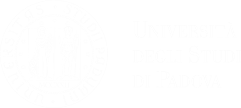 WEBINARIO! del magnifico rettore rosario rizzuto
https://www.unipd.it/news/ripresa-didattica-webinar-rettore-unipd


APPORARIUNIPD!
Per conoscere in sintesi le funzioni della app orari unipd:
https://www.unipd.it/orariunipd
controlla quando hai lezione
verifica il numero del tuo posto in aula
timbra la tua presenza in aula
Corso di laurea triennale in 
Lettere
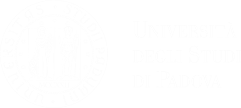 Dipartimento di Studi Linguistici e Letterari
Corso di laurea triennale in 
Lettere
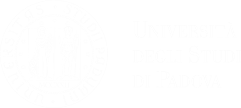 Nuovo Polo Beato Pellegrino
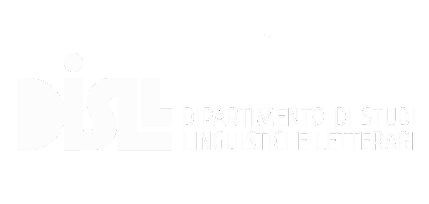 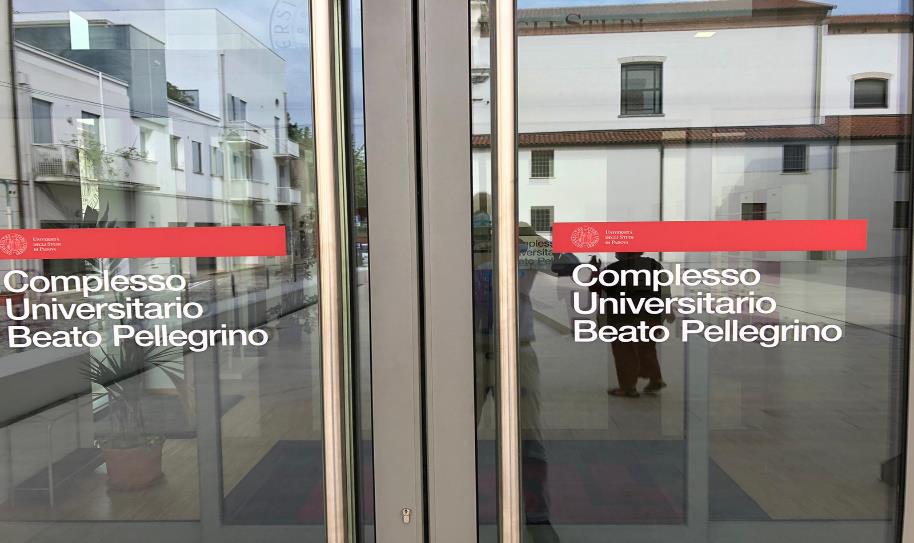 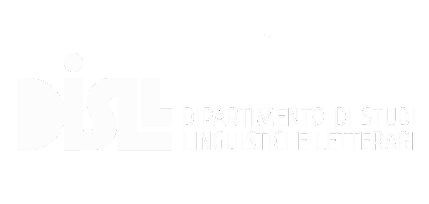 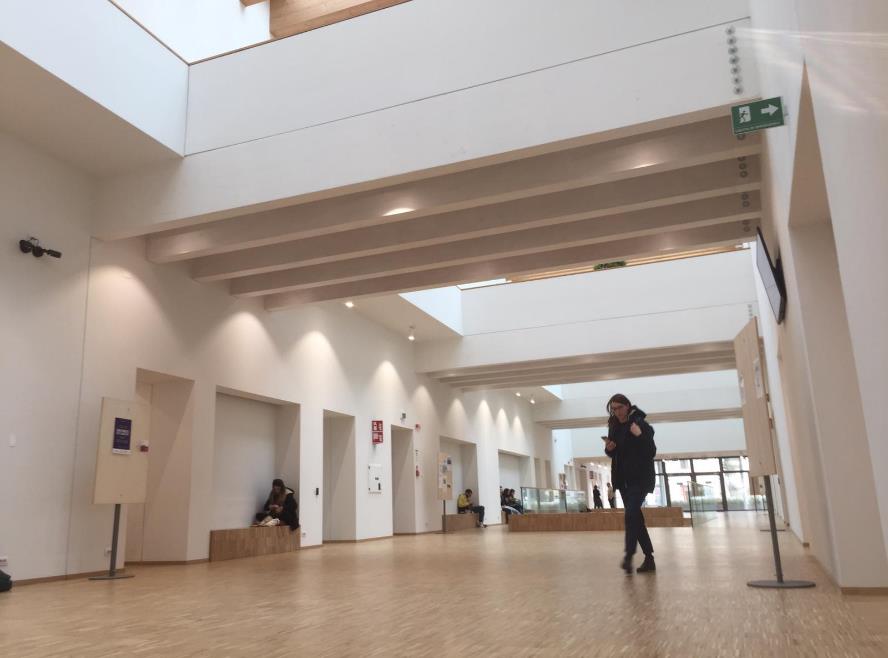 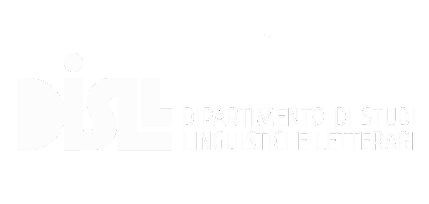 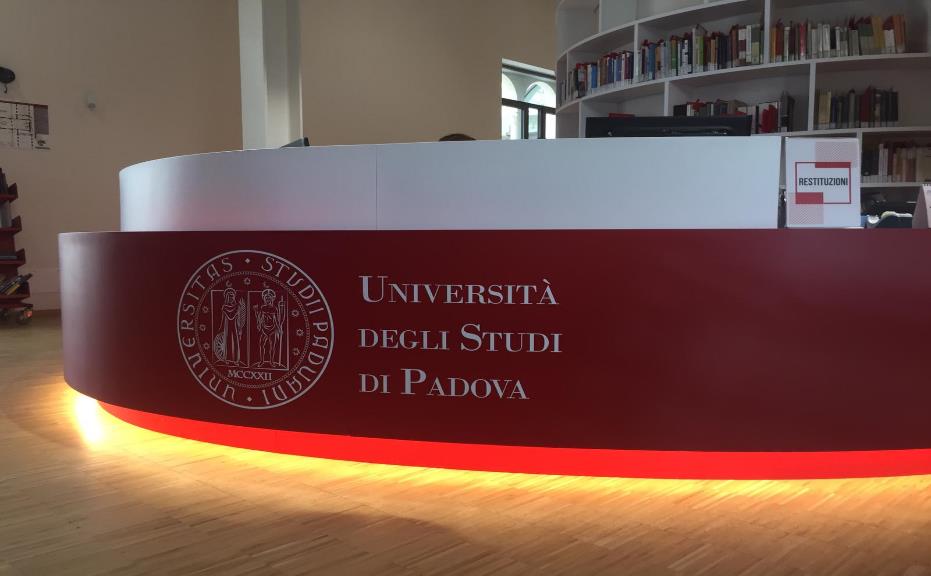 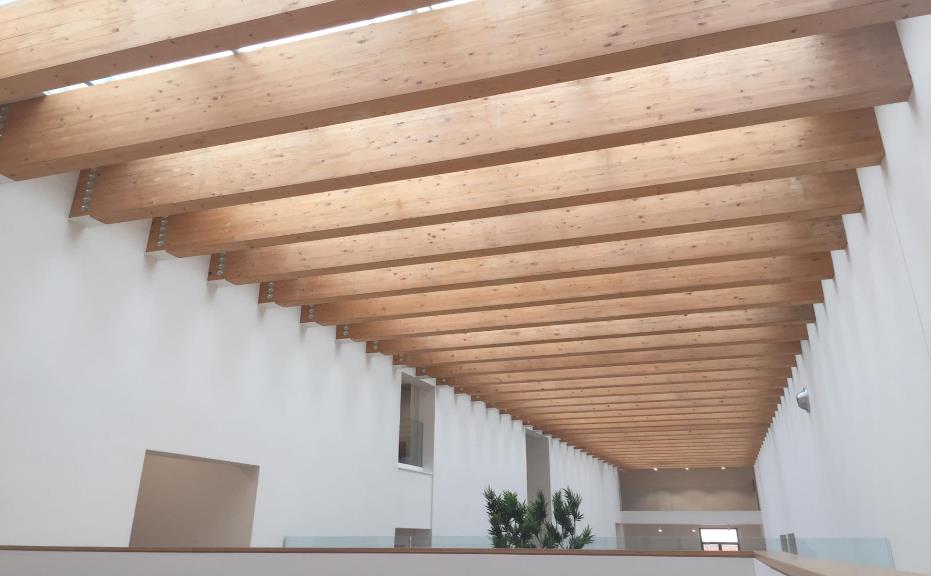 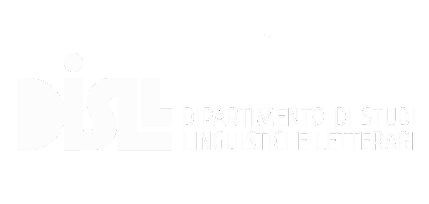 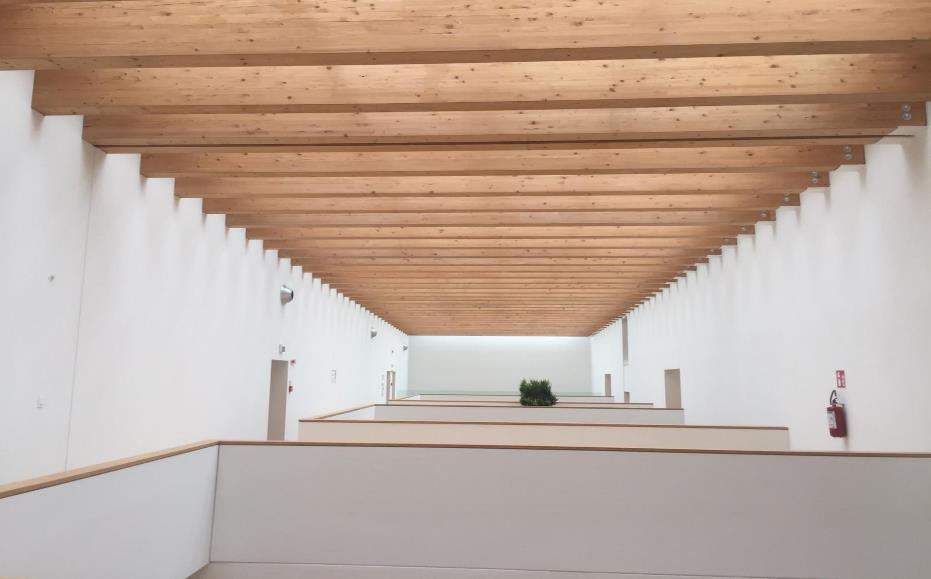 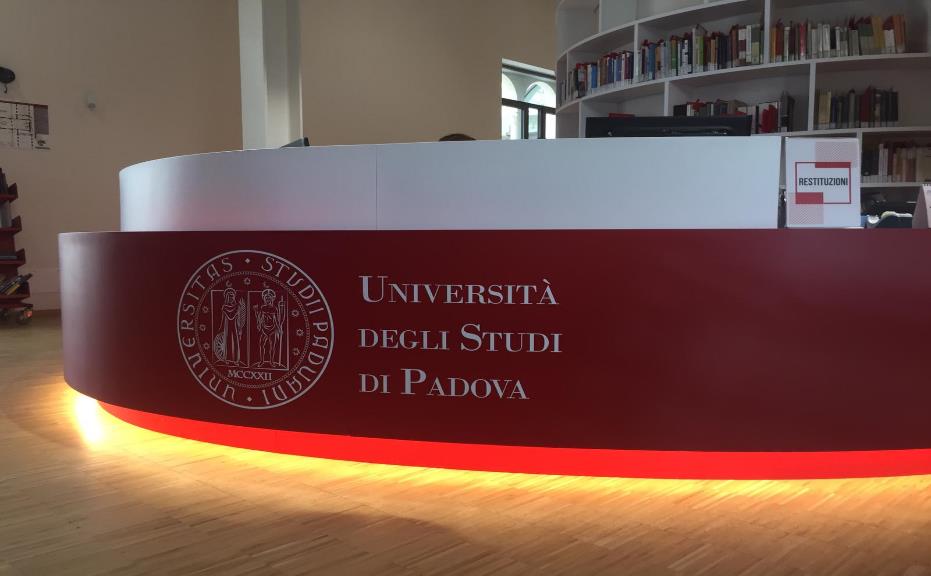 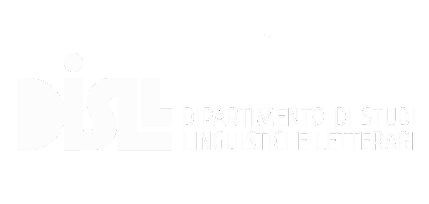 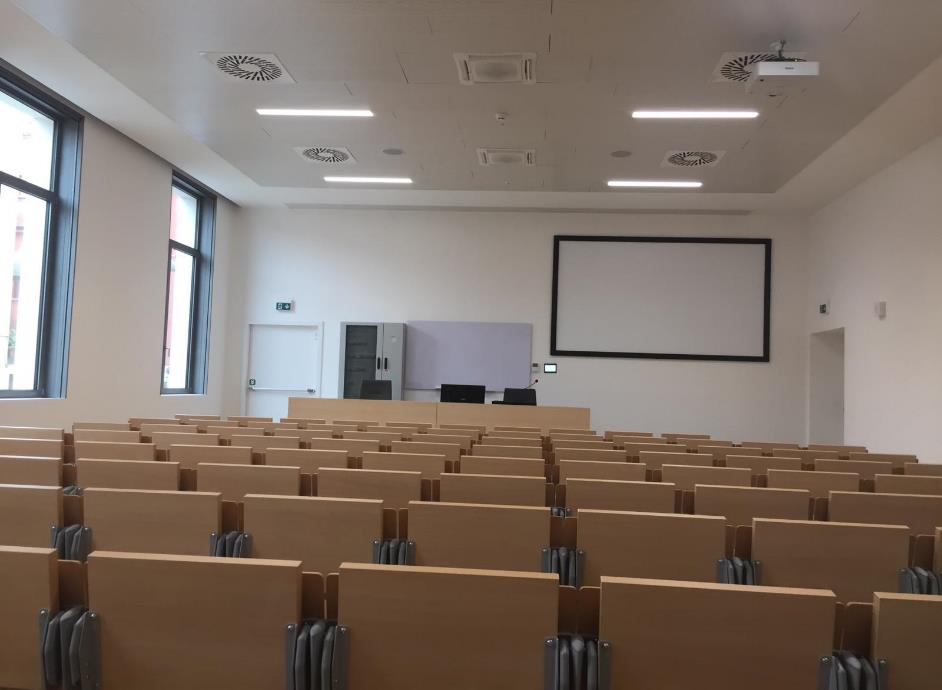 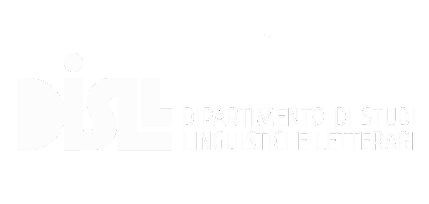 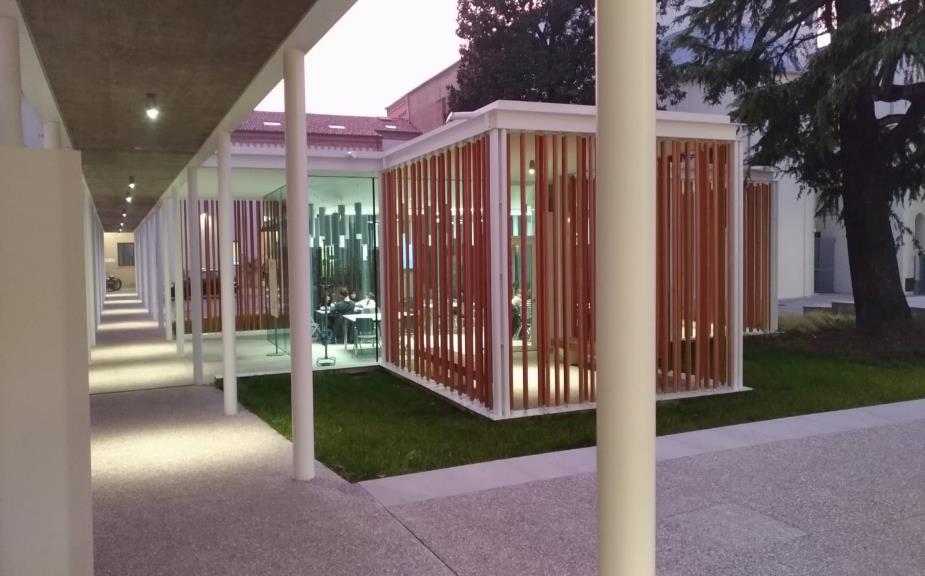 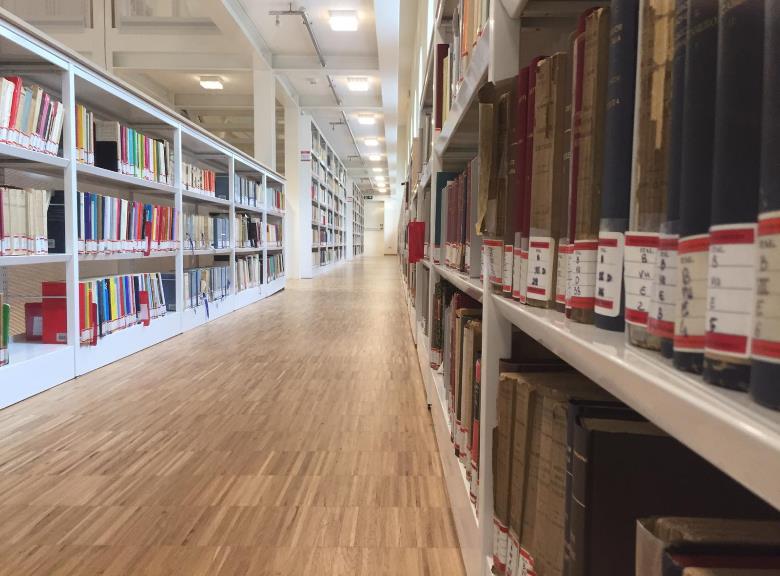 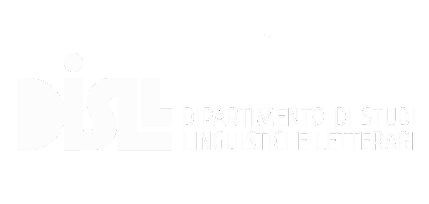 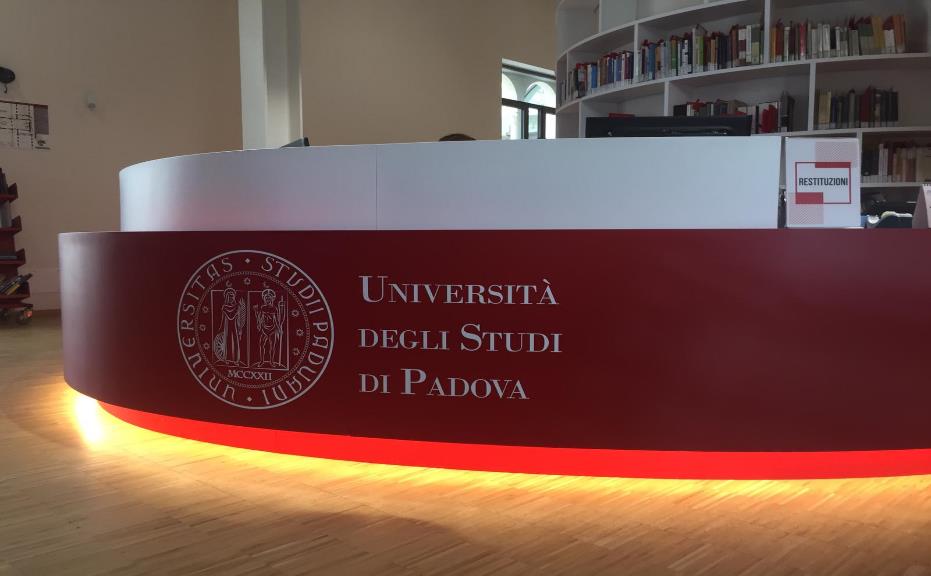 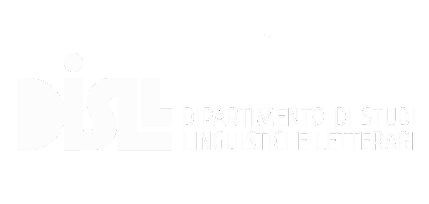 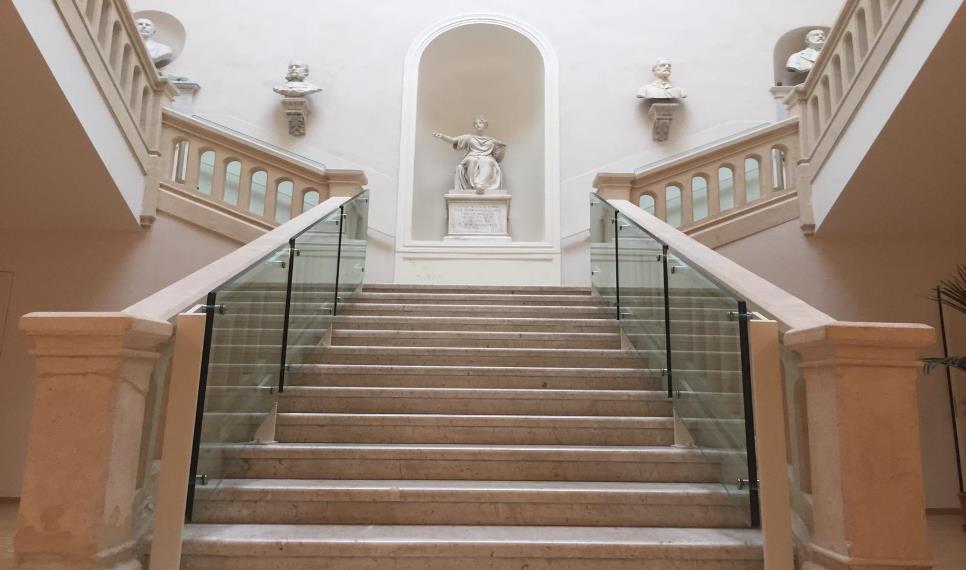 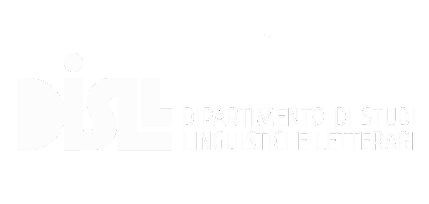 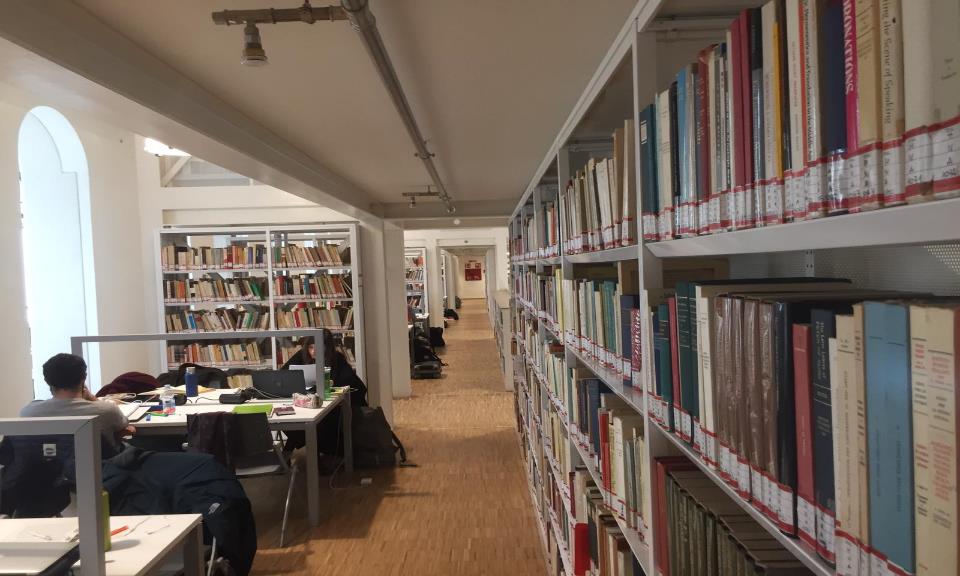 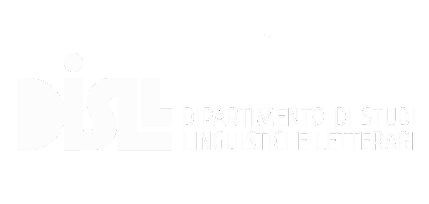 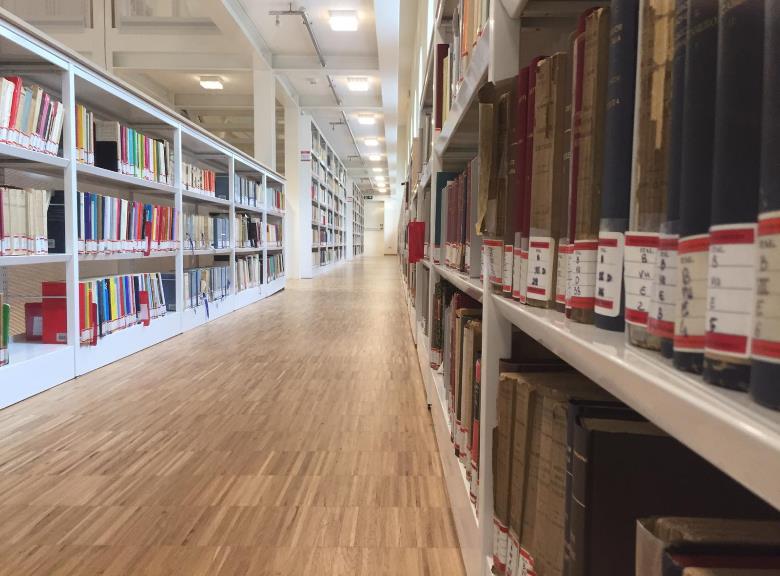 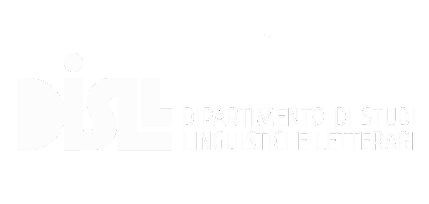 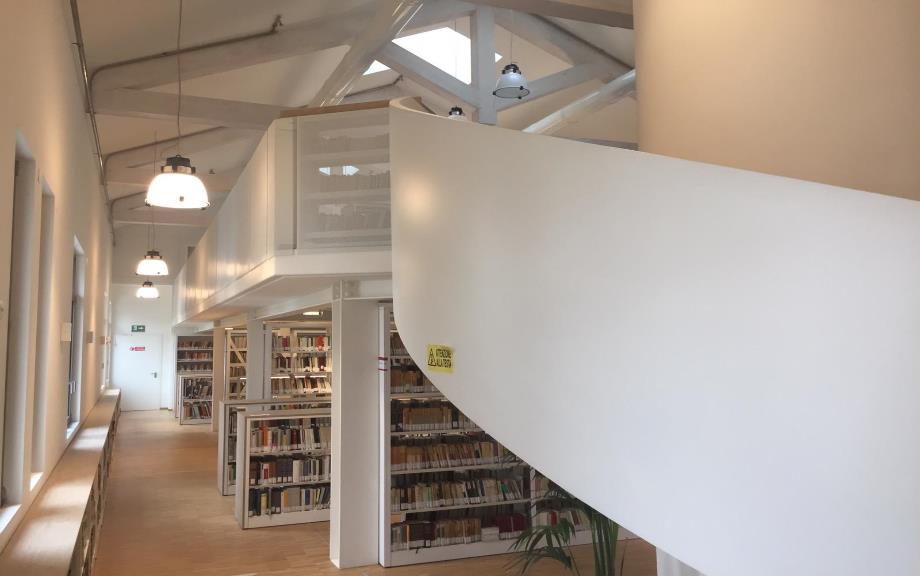 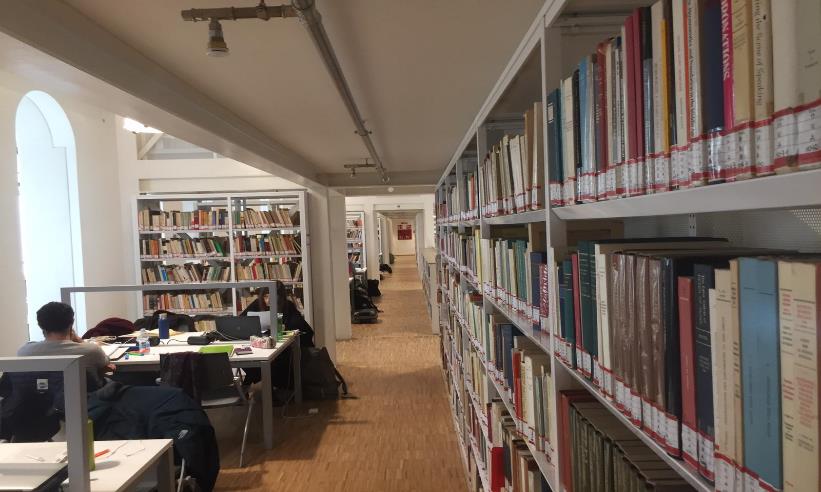 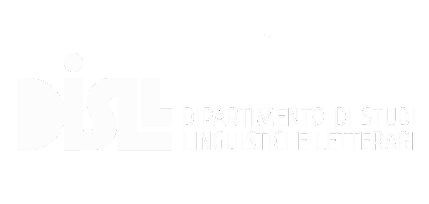 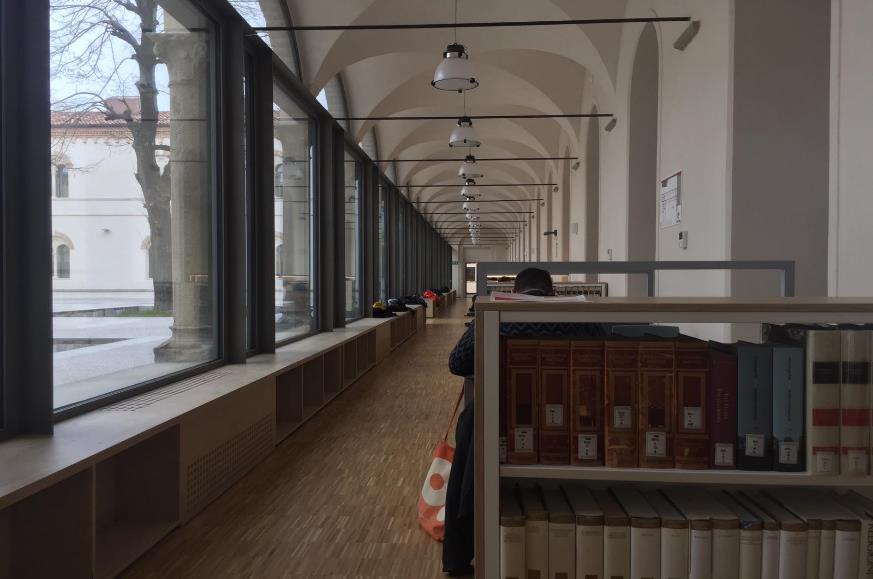 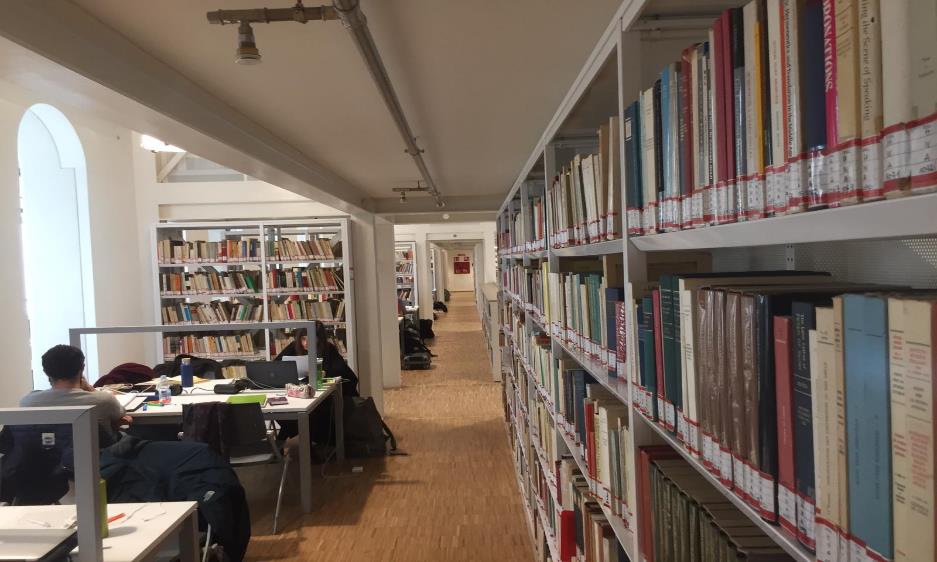 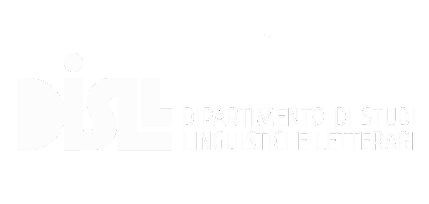 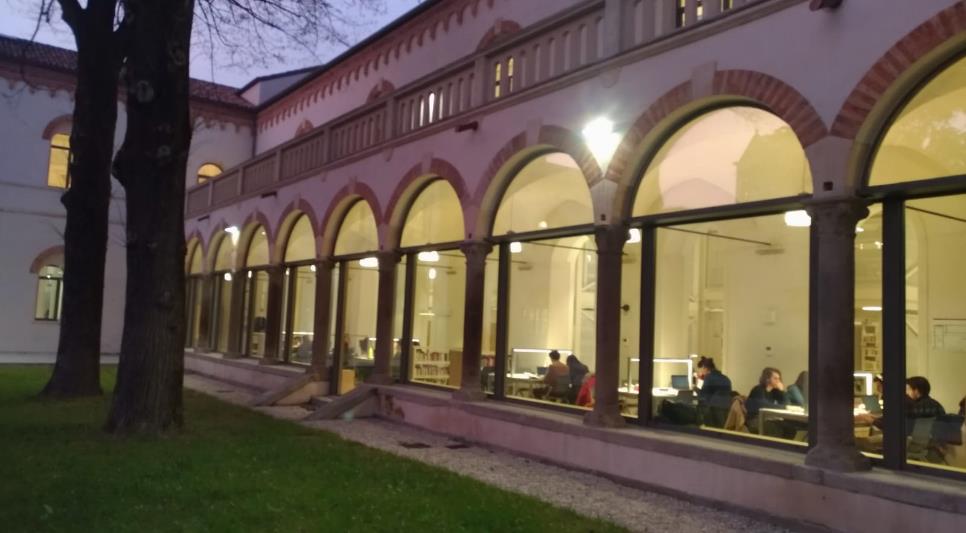 Corso di laurea triennale in 
Lettere
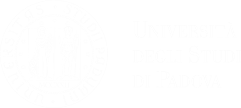 persone
Prof.ssa Carmen Castillo Peña: Responsabile didattica DISLL

Prof. Andrea Afribo       Presidente del Corso di Lettere

Prof.ssa Maria Veronese   Coordinatrice del curr. di Antiche
Corso di laurea triennale in 
Lettere
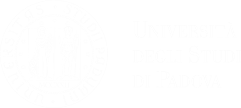 persone+
Segreteria Didattica 

Filomena Soriano     Responsabile della Segreteria 
Filomena Canonico          Front-office
Marco Noventa              Uniweb e piani di studio 
Patrizia Salmaso                Offerta formativa
Corso di laurea triennale in 
Lettere
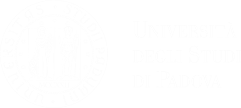 persone++
i tutors junior di lettere 


Sulla pagina MOODLE Tutor Junior Scuola di Scienze Umane gli orari di ricevimento e la mail. 

https://elearning.unipd.it/scienzeumane/course/view.php?id=736
Corso di laurea triennale in 
Lettere
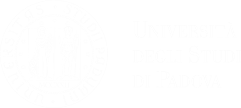 Siti Utili
Corso di laurea triennale in 
Lettere
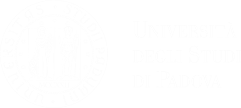 1. 
Il DIPARTIMENTO

www.disll.unipd.it
Corso di laurea triennale in 
Lettere
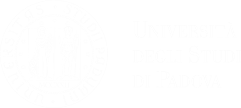 2.
LA DIDATTICA

www. didattica.unipd.it

Scuola di scienze umane ecc. >
Lettere
Corso di laurea triennale in 
Lettere
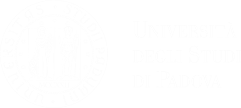 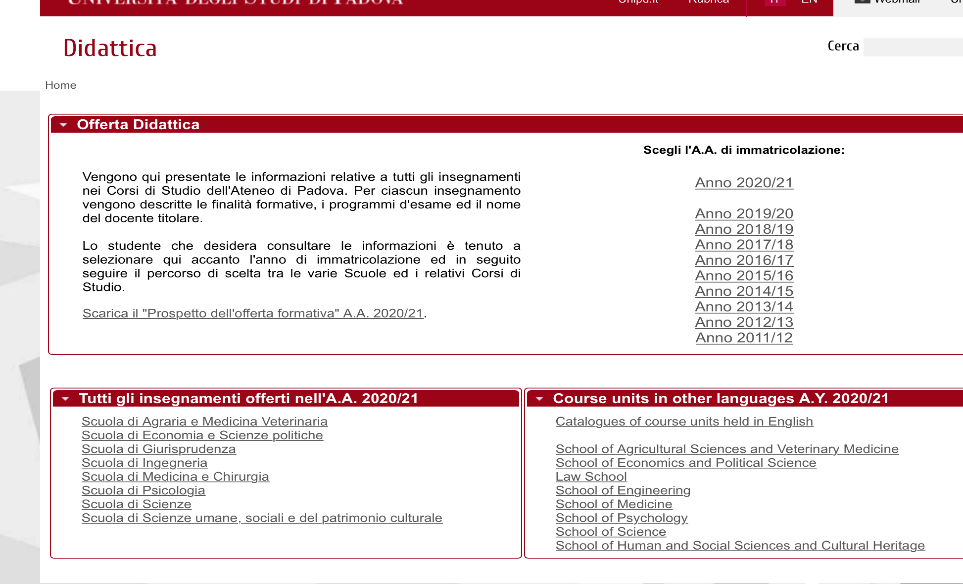 Corso di laurea triennale in 
Lettere
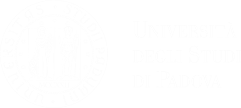 3.
Il MOODLE
https://elearning.unipd.it/scienzeumane/
Corso di laurea triennale in 
Lettere
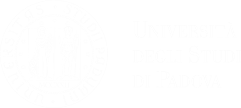 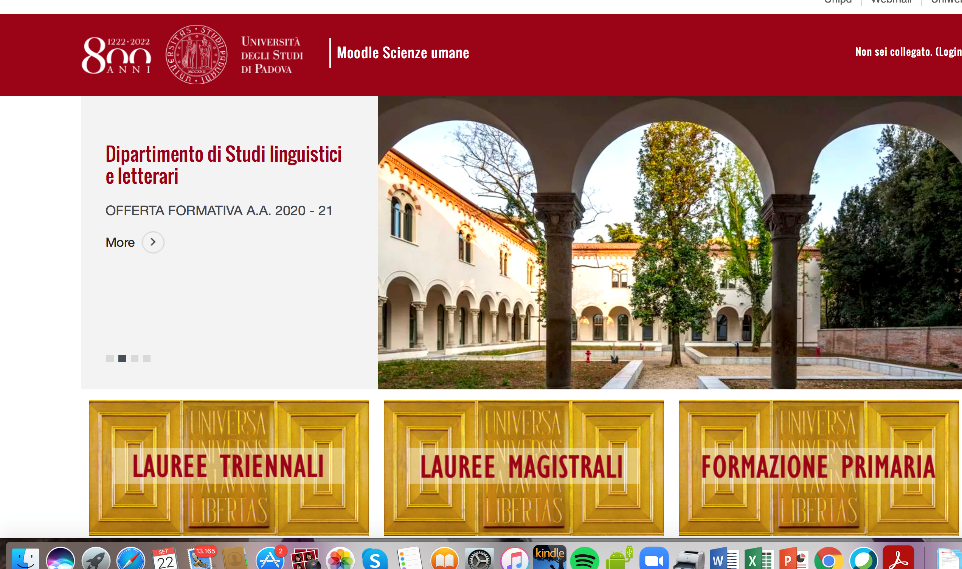 Corso di laurea triennale in 
Lettere
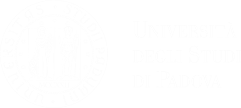 Proviamo! 
Moodle Scienze Umane > Lettere > ecc.
Corso di laurea triennale in 
Lettere
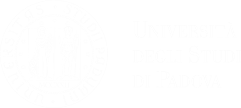 Piano di studio

Finestra di compilazione: 1 ottobre 20 – 31 luglio 21


Va compilato sulla base dell’Allegato 2 e si può modificare quante volte si vuole. 

In caso di difficoltà
un incontro ufficiale su «Come compilare un piano di studio» è previsto durante la Settimana di Miglioramento della Didattica
Corso di laurea triennale in 
Lettere
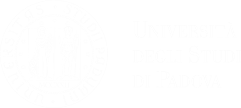 info.generali
Corso di laurea triennale in 
Lettere
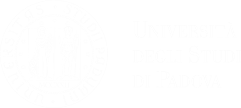 Due semestri
28 settembre
16 gennaio
1
2
1 marzo

12 GIUGNO
Corso di laurea triennale in 
Lettere
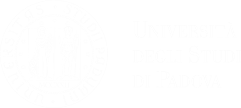 durata e orario dei corsi


42 ore (10 settimane) 6 cfu 

63 ore (10 settimane) 9 cfu
Corso di laurea triennale in 
Lettere
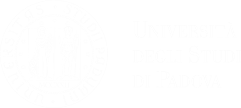 orario-tipo dei corsi 
da 9 cfu

sei ore alla settimana distribuite su 3 giorni
mercoledì- 2	
giovedì- 2 		
venerdì- 2
lunedì- 2
martedì- 2 	
mercoledì- 2
Corso di laurea triennale in 
Lettere
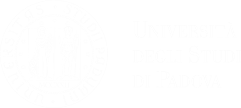 orario-tipo dei corsi 
da 6 cfu

quattro ore alla settimana distribuite su 2 giorni
giovedì- 2 		
venerdì- 2
lunedì- 2
martedì- 2
Corso di laurea triennale in 
Lettere
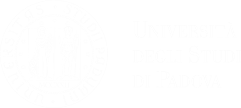 sessioni        esami
1 invernale–febbraio 
18 gennaio – 27 febbraio 2021 

2 estiva-giugno e luglio
14 giugno – 17 luglio 2021

3 autunnale–agosto e settembre
23 agosto – 18 settembre 2021
Corso di laurea triennale in 
Lettere
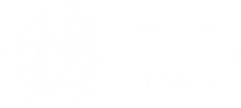 percorso di laurea
https://www.didattica.unipd.it/didattica/allegati/regolamento/allegato2/1008085.pdf
corso di laurea triennale in 
lettere
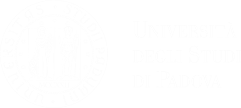 materie di base
6 esami 
54 cfu
corso di laurea triennale in 
lettere
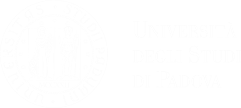 materie caratterizzanti
8 esami 
69 cfu
corso di laurea triennale in 
lettere
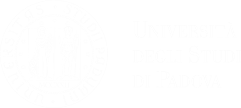 materie 
affini e integrative
3 esami
18 cfu
corso di laurea triennale in 
lettere
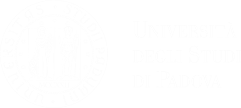 a scelta 
dello studente
2 o 3 esami
18 cfu
corso di laurea triennale in 
lettere
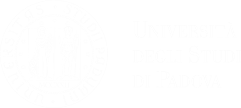 altre attività (senza voto)
3cfu 	conoscenza dell’ital. scritto 
3cfu 	abilità informatiche (TAI)
3cfu 	stages, tirocinii ecc.
3cfu 	lingua straniera B1(TAL)
9cfu 	elaborato finale (tesina)
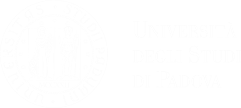 corso di laurea triennale in 
lettere
per un totale di 
180 cfu 

(meno di 20 esami)
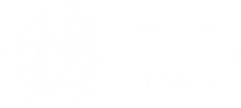 Corso di Laurea Triennale in 
Lettere
20
21
primo anno
i corsi
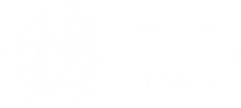 Corso di laurea triennale in 
Lettere
lettere moderne
materie di base
1 semestre
«istituzioni di linguistica» Cecilia Poletto ON-LINE
«filologia romanza» Alvaro Barbieri  e Francesca Gambino
2 semestre
«geografia» Mauro Varotto
«letteratura italiana» Franco Tomasi
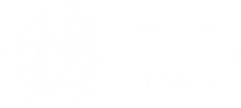 Corso di laurea triennale in 
Lettere
lettere moderne+
materie caratterizzanti
1 esame a scelta tra:

«storia medievale» Isabelle Chabot 2 semestre
«storia moderna» Egidio Ivetic 1 semestre
«storia contemporanea» Carlo Fumian 1 semestre
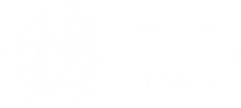 Corso di laurea triennale in 
Lettere
lettere moderne++
materie caratterizzanti
1 esame a scelta tra:

«Letteratura francese» Marika Piva 2 semestre
«Letteratura inglese» Paolo Bugliani 2 semestre
«Letteratura spagnola» Maura Rossi 2 semestre
«Letteratura tedesca» Roberta Malagoli 2 semestre
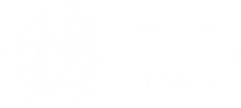 Corso di Laurea Triennale in 
Lettere
lettere antiche
«istituzioni di linguistica» Cecilia Poletto 1 semestre
«letteratura latina 1» Gianluigi Baldo 1 semestre
«storia greca» Alessandra Coppola 1 semestre
«geografia» Mauro Varotto 2 semestre
«letteratura italiana» Franco Tomasi 2 semestre 
«letteratura greca 1» Davide Susanetti 2 semestre
«prova scritta di latino» Luigi Salvioni annuale
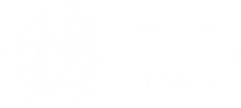 Corso di laurea triennale in 
Lettere
20
21
primo anno
ofa
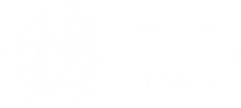 Corso di laurea triennale in 
Lettere
Ofalingua latina
svolgimento del test mercoledì 21 ottobre 2020 (15 domande a risposta chiusa, soglia sufficienza: 7/15)
lo studente può ripetere il primo anno di corso sino al completo assolvimento degli obblighi formativi aggiuntivi assegnati. 

Corso di latino base!!!  >>> controllare le mail per sapere quando inizia!
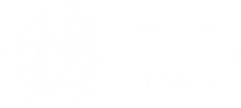 Corso di laurea triennale in 
Lettere
Ofa Competenze testuali per l’Università
Che cos’è?
Un corso di 20 ore sulla comprensione testuale e i principi dell’argomentazione

Chi deve frequentarlo?
Chi ha avuto un punteggio inferiore a 25/50 nel test d’ingresso

Dove e quando si svolge, e come ci si iscrive?
https://elearning.unipd.it/scienzeumane/course/view.php?id=8634 entro il 10 ottobre
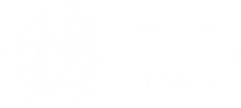 Corso di laurea triennale in 
Lettere
Ofa     Competenze testuali per l’Università.
lo studente/la studentessa può ripetere il primo anno di corso sino al completo assolvimento degli obblighi formativi aggiuntivi assegnati.
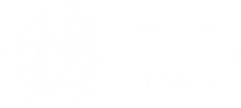 Corso di laurea triennale in 
Lettere
20
21
primo anno
3 cfu altre attività
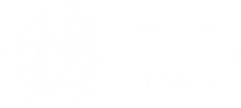 Corso di laurea triennale in 
Lettere
conoscenza dell’italiano scritto
1.
Padronanza della scrittura di sintesi


Esame nella sessione invernale: 
Approvato/Non approvato 


Corsi di recupero: febbraio/marzo


Titolare del corso: Franco Tomasi
2.
3.
4.
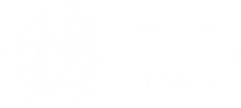 Corso di laurea triennale in 
Lettere
test di abilità informatiche
Agli studenti sarà proposta una serie di attività riguardanti la formattazione di testi. Dalla semplice formattazione dei caratteri alla creazione di riferimenti incrociati.
Conoscenze che saranno utili per scrivere report, tesine e la tesi finale

Per saperne di più:
https://elearning.unipd.it/scienzeumane/course/view.php?id=1909
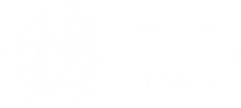 Corso di laurea triennale in 
Lettere
test di abilità linguistica (tal)
al Centro Linguistico di Ateneo
Livello B1
Abilità : lettura e ascolto 
Lingue: Inglese, francese, spagnolo o tedesco

Info, calendario prove, iscrizioni, risultati, preparazione e altro: www.cla.unipd.it
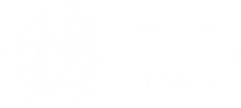 Corso di laurea triennale in 
Lettere
test di abilità linguistica (tal) +
Esame del 1° anno.

prova superata. 
registrazione automatica sul libretto di 3 cfu con dicitura «approvato».